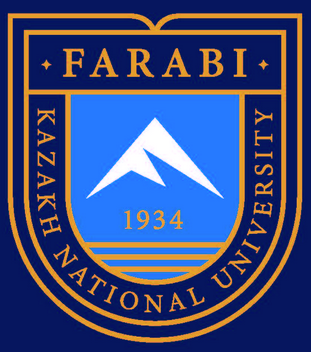 AL-FARABI KAZAKH NATIONAL UNIVERSITY
Department of political science and political technologies
Political Cratology
Abzhapparova A.A.
Senior lecturer
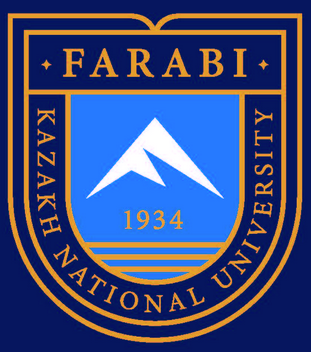 Globalization and Development of the Modern World
Lecture 1
Cratology-the doctrine of power
Lecture plan:
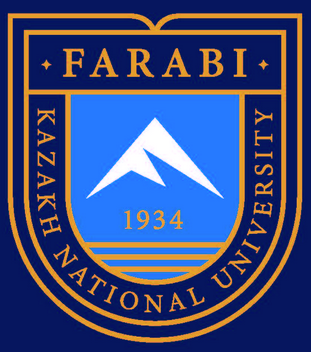 The phenomenon of power 
The genesis of Power
The manifestations of power
The sources of power
The phenomenon of power
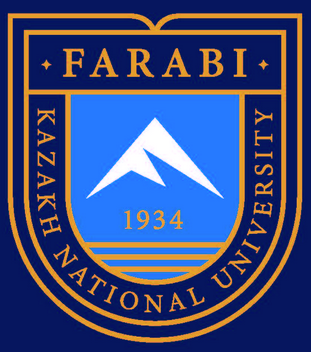 The phenomenon of power is characterized by special ambiguity, complexity and inconsistency. It is not possible to consider it, to study it fully enough within the framework of one course. However, it is important to try to identify some aspects, reveal the basic, fundamental foundations of power and analyze them, understand the structure, mechanisms of exercising power, etc., not only for future political scientists, but for those who are interested in this problem.
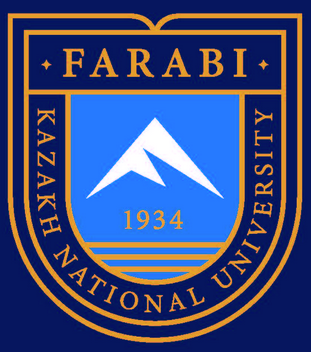 The word "power" (ancient Greek: κράτος - to be able, to be able) is used everywhere. 
Power is omnipresent and all-encompassing, it is present in all spheres of human existence. 
Power is an attribute of human life. It directly reveals a unique and complete immersion in the cultural environment, in what was created by human hands with a wide variety of potentially, existentially and socially significant institutions, norms, rules, foundations, with diverse conventions and means of objectification of social existence.
Power in the most general abstract sense is not only a way, but also an opportunity to exercise one's will and impose one's decisions, to have a direct impact on people's activities and behavior using various means - authority, law, violence, etc.
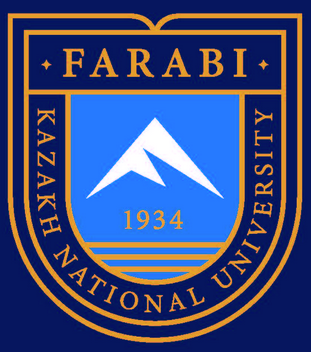 When studying the phenomenon of power, it is possible to identify a number of issues that reveal a cognitive approach to this problem:
• why the phenomenon of power is of interest; 
• what influences the objectivity and/or axiomaticity of judgments about power; 
• what is the reason for their cognitive ambiguity and simplicity;
 • * what determines the degree of clarity or amorphousness of images of power; 
• * what is the meaning of subjectivity of power.
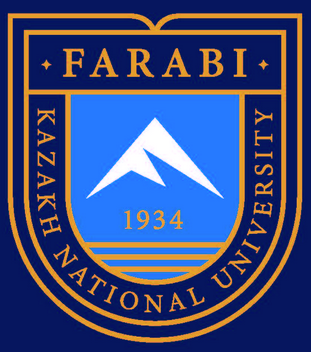 For a long time, humanity somehow did not think deeply about the sources of power, was not directly interested in the interconnection of its various forms, social possibilities and limits, limiting itself only to metaphorical and mythological ideas about this social phenomenon, despite the presence of a constant and undying interest in the phenomenon of power itself.
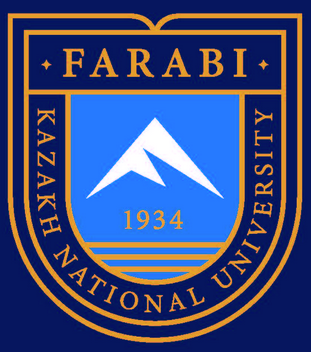 The genesis of power
Somewhere around the XVI century. in social science, questions began to be discussed about who has/does not have the right to power, what are its sources, boundaries, resources, attributes and essential features, signs, qualities, etc. 
At the time of the complete domination of theological approaches, faith in the morality of being, however, ideas have already appeared, according to which the sources of power should be directly sought in the bowels of inorganic and organic nature. 
The genesis of power itself began to be considered in close connection, both with innate feelings and ideal aspirations of people for domination and aggression. 
There is still no reliable scientific data that would confirm the presence of such feelings, nevertheless, in the categories of power, unequal multidimensional connections in wildlife are very rationally interpreted or, conversely, human relations in the political sphere are biologized. Metaphorical ideas about "the power of nature over man" and "the power of man over nature" have also penetrated deeply into science.
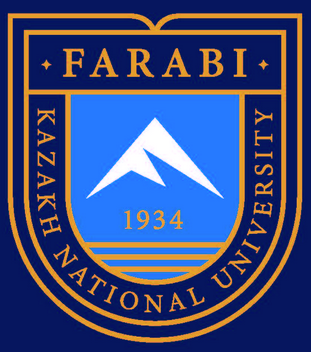 Many scientists, despite recognizing the fact of the social origin of power, for a long time did not consider it as an independent phenomenon, considered power either one of the elements of the state, along with population, territory, etc., or as a leading means by which it is possible to build a hierarchy of interpersonal relations in society. Only later did the authorities recognize an independent, qualitatively defined phenomenon of social life.
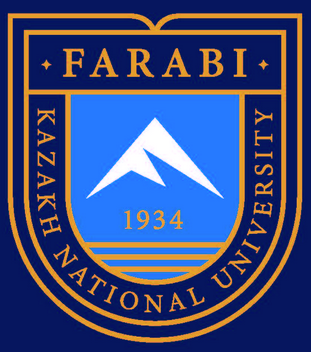 The main manifestations of power in the social dimension are considered to be:
1) the power of the leader, the power of authority; 
2) spiritual power (the power of science, law, religion, morality, ideology, etc.); 
3) the power of public opinion; 
4) financial and economic power; 
5) the power of the media; 
6) the power of technology and technology, etc. 

All of the above together defines the essence of the phenomenon of power and power relations in society.
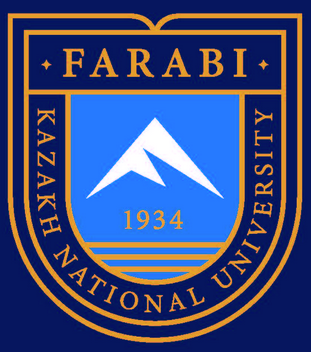 For example, man's power over nature is very limited. "Natura causa sui" ("Nature is the cause of itself"), was once written by the famous Dutch philosopher and scientist B. Spinoza. The ambitions of mankind in the knowledge of the laws of nature are great, but we are unable to resist the elements, we cannot change the natural course of events, the state of things, because we ourselves are only part of the animal world, which exists according to other rules, has its own unique manifestations, properties, laws and patterns of development. Of course, if we compare primitive man with modern people, then the increasing power of people becomes obvious, the anthropogenic factor has changed the face of the planet in many ways. Unlawful interference in natural processes has led to irreversible consequences, both for nature and for us. Environmental problems have become global in nature and their solution requires in-depth analysis and serious research, joint efforts of the entire world community.
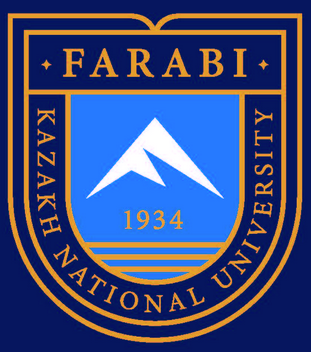 The power of science leads to technocracy, which asserts the possibility of applying the achievements of science and technology to social problems. Technocratism is considered as a variant of the realization of the idea of the domination of modern technocracy, that is, the establishment of the power of narrow professionals.  It is the power of specialist managers that modern technocrats talk about. Technocratism is dangerous because spirituality, the most important, defining quality of a person, remains "overboard", ignored in pursuit of technical innovations and achievements. 

The power of religion implies blind faith in the existence of another better world and an omnipotent, omniscient, omnipresent God. It is religion that provides simple and understandable answers to all the painful questions that people are constantly and painfully looking for. What is good and what is evil? Why does a person suffer? What is the meaning of life? How to get rid of the fear of the future? And many others. Religion will never lose its appeal because it gives a person real hope for the future. But religious fanatics, as a rule, are not able to think rationally and trust scientific discoveries, interpreting them in their own way.
The power of art manifests itself in a fascinating effect on a person, directly contributes to his spiritual growth and development. Art has many facets, it affects all aspects, first of all, of spiritual life. The importance of literature, painting, theater, cinema, and music for a person cannot be overestimated. Animal instincts recede under the power of art, which contributes to the harmonization of the inner world of man, strengthening his spirituality, the so-called "cultural layer" of personality.  "Culture is a thin apple peel above the incandescent chaos," F. Nietzsche argued. The thicker the "cultural layer", the more protected the "human in man" is. Art influences and educates, makes a person more "noble", largely determines the hierarchy of his value orientations and the general direction of activity and activity, the meaning of life, the realization of goals.

The power of moral principles ensures the cohesion and stability of human community, is one of the main types of social regulation, a universal means of organizing the objective process of human existence on the basis of the so-called "unwritten rules". They take shape in society gradually, in the process of becoming a person and society, reflecting the needs of social life, a relatively stable system of assessments, rules, regulations, norms is formed, mandatory for all.
The power of law stabilizes the life of society in all its manifestations due to the presence of already so-called "written rules" - laws, codes, charters, etc. The power of law is ensured by the power of such a social institution as the state (here we mean, first of all, the instrumental value of law). Positive legal obligations and legal liability are legal means. In this context, the law contributes to ensuring the realization of the power and power of state power, which is clearly manifested in the efficiency of the state apparatus, that is, special bodies called to establish duties, verify their fulfillment/non-fulfillment, etc. At the same time, various acts of inspections, coercive measures, and sanctions are actively used.

The power of politics is a special kind of power, when the presence of authority makes it possible to impose one's will, which determines the direction of joint activity of all social institutions (see the following lectures).
Now let's try to answer the question, what are the sources of power? 
The Bible says, "There is no power except from God, but the powers that be are from God's ordinances" (Rom. 13:1). This theogenetic approach cannot satisfy modern man. Ethologists and zoopsychologists note that even highly organized animals have a need for a power mechanism of control. In each form of sociability that exists in living nature, hierarchical connections are formed. Usually, individuals with greater physical strength become leaders, thus, in the course of a cruel and irreconcilable struggle, they force others to obey. Power mechanisms are formed where and when opportunities for variable behavior and opportunities for choice appear. Let's consider in more detail some aspects of this problem that prove the correctness of the above. 

Within the framework of such an interesting science as sociobiology, work was carried out to study the dominant behavior of great apes, whose groups are quite small in number (5-6 individuals) and are built very simply, but differently in individual species. As it turned out, in all great apes, males completely dominate females, and there is a strict hierarchy between the males themselves. Each of the males proves its superiority by a constant struggle to preserve and expand the territory, for influence on females and for power in the group. The leader is obliged to constantly demonstrate, display and maintain his superiority. Perhaps this explains why men in any society have more power than women. Thus, the conclusion that dominance (or power) is based on superiority is quite justified, and it, in turn, is a consequence, first of all, of physical inequality. It is this natural-historical evolutionary understanding of the origins of power in sociobiology that arouses interest.
The very process of formation and development of society necessarily leads to the strengthening of manifestations of natural differences between people, to the superiority of some over others, on which power is initially based. 

Superiority is the ontological basis of power. And aggression as an instinct, a powerful tool of natural selection (according to K. Lorenz) is necessary for maintaining power. Scientific research allows us to assert that the objective process of sociogenesis contributes to the consolidation of various rituals, customs, traditions, laws and other external levers of practical organization of expedient collective activity of human common life (community). Thus, a specialized mechanism for regulating the behavior of individuals is gradually born and consolidated. 

This means that power arises from the objective need for ordering, structuring differentiated group activity. A unique power environment of society is formed in the form of relations, interactions, reactions, which are determined by the concepts of official, regulated, sanctioned behavior.
It is quite possible that in the communities of ancient Homo sapiens, there were two main types of relationships: natural egoism, ensuring the survival of the individual - the instinct of self-preservation, and natural altruism, necessary for the survival of the species, group, population - the instinct of preserving the genus. In essence, they are opposite, but it was the two types of communicative connections that contributed to the formation of power relations. 
The formation of different forms of sociability in the animal world leads, thanks to evolution, to the emergence of early forms of collectivity, hierarchy and peaceful relationships in the Homo sapiens community. 
Here we observe a dual process: on the one hand, innate egoism hinders cooperation, communication of individuals; on the other hand, the instinct of self-preservation forces us to exclude open conflicts, not to incite them, not to wage a "war of all against all". 
Consequently, such properties of power are manifested as, firstly, power functions in all spheres of human communication - universality and, secondly, power integrates and contrasts individual individuals and social groups - inclusiveness.
Thus, primitive animal supremacy, the habit of being first differs from power in a civilized society - this ability of Homo sapience is generated by hierarchy in relationships, the desire for organization. On this basis, relationships of coercion and incentive, management and control, dependence/interdependence and full or partial independence, domination and subordination, etc. are formed. This is how the so-called "processing of people by people" is carried out. Always, everywhere and anywhere, whether we want it or not, we are involved, included in power relationships, everyone strives for dominance to one degree or another. 

Consequently, studying the origins of power allows us to better understand the objective inequality, differentiation, hierarchy of people's position in society, the diversity of behavioral role functions existing in it. The observed asymmetry in relationships has always been - physical superiority, material, moral, intellectual - all this represents different aspects of the manifestation of power.
From the point of view of the genesis of power, it was the need to manage society that served as an impetus for the emergence of this phenomenon. Power acts as a means of social management only, since everyone knows that management can also be technical, for example, managing a machine. Thus, it is quite obvious that the concept of "management" is broader than the concept of "power".

It should be especially noted that power, which is exercised from above, as a rule, extends to a larger number of people than the power of those who are below, although the relationship between the bearer of power and subordinates does not depend on the place of these two subjects on the social ladder. This means that power is distributed across all levels of the social hierarchy and it would be wrong to claim that it is concentrated only at the highest levels of society or the state.

One of the common definitions of power considers it as a symbolic mediator between people, existing in the form of relationships. A person strives to implement these relationships in order to activate the existing external circumstances. That is, power is presented in the form of relations between conventional subjects "A" and "B", and the implementation of these relations is considered as the ability to rule and manage the situation. The position of M. Weber is close to the above-mentioned definition of power; his definition of power is based on the recognition of the asymmetry of relations between subjects and, as a consequence, the ability of one subject to influence another. This is the so-called positive-sociological approach to defining power.
In general, there are several directions in the interpretation of power and the reasons for its emergence in society. Let's briefly discuss some of them.
1. The causal concept considers power as something that "produces events and causes consequences." Cause-and-effect relationships and relationships are not purely temporary, and a consequence can become the cause of another consequence. Power is always realized through forms of forceful influence, its consequences are very ambiguous, especially since it can have a reverse effect on the one from whom it comes. 
2. The biological interpretation of power explores power as a mechanism of restraint, curbing the aggressiveness of a person as a single biosocial being. Aggression acts as an instinct, a powerful factor in the struggle for existence, the force of the evolutionary process (K.Lo Power in a modern civilized society (rationally organized) should replace violence in such socially significant functions as resolving contradictions and conflicts, managing people, achieving socially significant goals, which means that the essence of power lies in supervision and punishment (M. Foucault).
For P. Bourdieu, power is a symbolic capital based on faith and recognition. The government opens access to economic resources and has a powerful influence on the material environment, has the ability to exchange for other social values and resources.
In general, there are several directions in the interpretation of power and the reasons for its emergence in society. Let's briefly discuss some of them.
They form fields/spaces of power of interaction between subjects, and their organizations represent special structures of power relations. 
Each of the above interpretations of power has the right to exist and fixes one of the many sides of this phenomenon, which in the real process of its existence are mutually complementary and interrelated with each other. renz).  For F.Nietzsche's will to power is the potential inherent in a person's ability to express himself and assert himself, for Z.The source of power for Freud and his followers is in the structure of the unconscious, where social conditions have the main influence, where sexuality and education are given in childhood, servility, obedience, and fear are cultivated.
3. The Marxist approach asserts that the direct cause of the genesis of power is socio-economic inequality, the split of society into hostile classes, which is why there is a need to manage society in conditions of antagonistic contradictions, rigid social differentiation, and irreconcilable class struggle. 
4. In modern structuralism (M. Foucault, P. Bourdieu), power is associated with rationality, with those structures that organize thoughts and actions, with the ability to logically, consistently, argumentatively, understand, evaluate, explain what is happening.  Power is considered as the embodiment of power in any system of relations having a complex internal structure, and cannot belong to only one structural element of the system.
Power in a modern civilized society (rationally organized) should replace violence in such socially significant functions as resolving contradictions and conflicts, managing people, achieving socially significant goals, which means that the essence of power lies in supervision and punishment (M. Foucault).
For P. Bourdieu, power is a symbolic capital based on faith and recognition. The government opens access to economic resources and has a powerful influence on the material environment, has the ability to exchange for other social values and resources.  
They form fields/spaces of power of interaction between subjects, and their organizations represent special structures of power relations. 
Each of the above interpretations of power has the right to exist and fixes one of the many sides of this phenomenon, which in the real process of its existence are mutually complementary and interrelated with each other.
So, in general, power is characterized by such important signs:
• power is a social phenomenon, that is, a public one;
• Power is an attribute of the life of society at all stages of its development;
• the essence of power is manifested in the fact that it can function only within the framework of public relations, that is, in relations between people and social groups;
• the realization of power is an intellectual and volitional process in which the power influence of the subject is recognized by the subordinate and determines his behavior;
• power relations in society are a type of social relations and are often called power relations. The relationship is a two-way asymmetric one, it has a domineering/domineering and subservient;
• the main sign of power is reliance on force. It is the presence of force that directly determines the position of an individual subject as a ruler. The power of power depends on various reasons: physical strength, the power of weapons, the power of intelligence, the power of authority, the power of persuasion, the power of art, the power of beauty, etc.;
• in a certain respect of domination over a particular subject, conscious submission to the ruler is a necessary condition for the existence of power.
In Western modern political philosophy, the analysis of the category of power is conducted in five main directions.
Power is studied as: 
a) a characteristic of an individual;
b) an interpersonal structure; 
c) a resource; 
d) a causal structure; 
e) a philosophical category. 

Each of these aspects considers certain aspects of the concept of "power", and all together, in unity, they give a holistic integrated view of the category of power in the context in which it functions and is used in political research.
Interest in the phenomenon of power and long-term experience in researching the problem of power relations led to the emergence of a separate sphere of cognitive activity - kratology (Greek. kratos - power, Greek logos - doctrine) – the doctrine of power. In the field of political science, power has acquired special significance, has become the conceptual focus through which almost all political processes and phenomena are studied: the activities of political leaders and elites, the organization of the system of government, the mechanism of decision-making, etc.
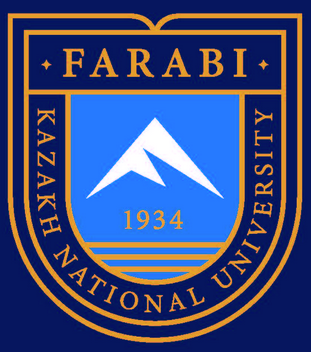 Materials used in the lecture :Main: 1. Talcott Parsons. In the Concept of Political Power. Proceedings of the American Philosophical Society, Vol. 107, No. 3, pp. 232-262. URL: http://www.jstor.org/stable/985582 .2. Fabian Wendt. Authority. Key Concepts in Political Theory. Polity Press , 2018. – 168p.3. T.V.Paul, James J. Wirtz, Michel Fortmann Balance of Power: Theory and Practice in the 21st century. Stanford University Press, 3th Edition, 2019 – 402p.Additional:4. Dahl R.A. ‘The Concept of Power’, Behavioural Science, 2, pp.201–5. Google Scholar5. Susan Rose-Ackerman. Corruption and Government Causes, Consequences, and Reform, pp. 143 - 174DOI: https://doi.org/10.1017/CBO9781139175098.010. Publisher: Cambridge University PressInternet resources:1. http://elibrary.kaznu.kz/ru 2 http://Journal of Political Power3 http:// https://www.emerald.com